Development of a silicon drift detector systemfor the TRISTAN project - Future search for sterile neutrinosTim Brunst1, Luca Bombelli2, Marco Carminati3, Carlo Fiorini3, David Fink1, Thibaut Houdy1, Peter Lechner4, Susanne Mertens1,51Max-Planck-Institut für Physik, 2XGLab S.R.L. Bruker Nano Analytics, 3Politecnico di Milano, 4Halbleiterlabor der Max-Plack-Gesellschaft, 5Technische Universität München
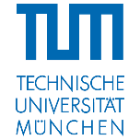 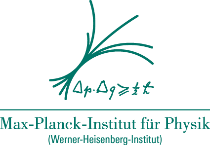 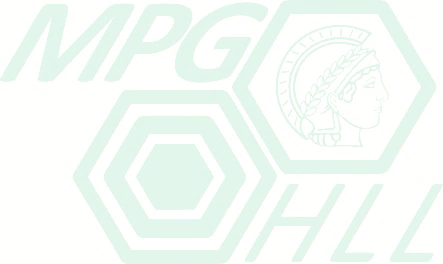 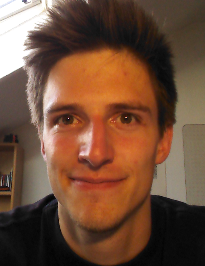 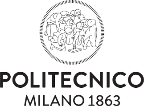 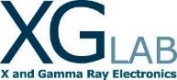 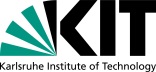 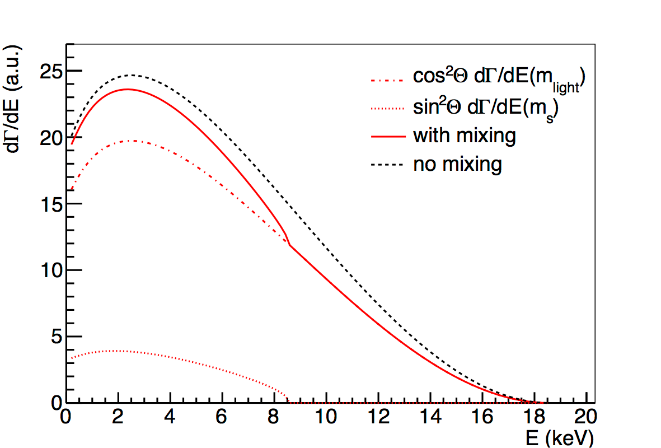 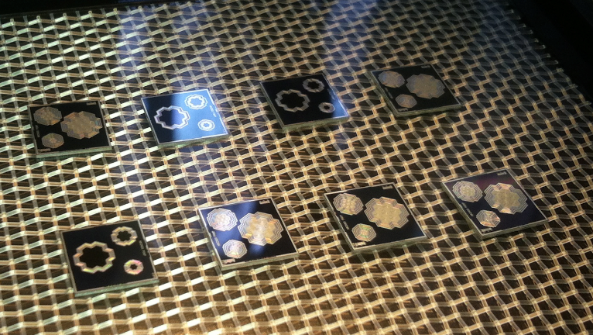 The TRISTAN project is an upgrade of the KATRIN detector system to search for a sterile neutrino signature in the entire tritium beta decay spectrum.



Amoung others, this requires the handling of rates up to 108 cps, an energy resolution better than 300 eV @ 20 keV and an energy threshold smaller 1 keV for which the silicon drift detector (SDD) is best suited.
First prototype detectors have been produced and tested in order to optimize the production parameters and guarantee the best performance of the final detector system.
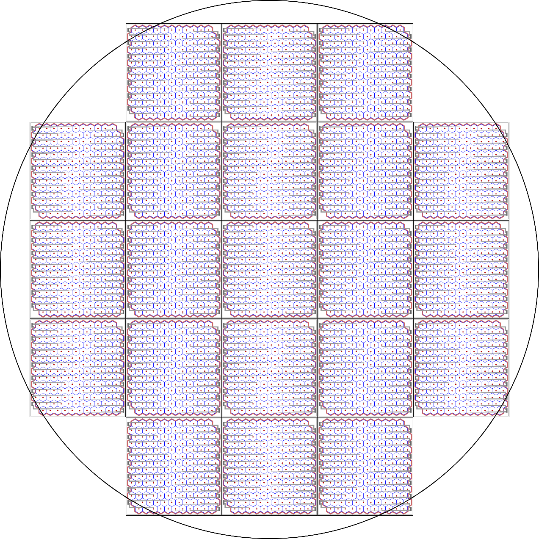 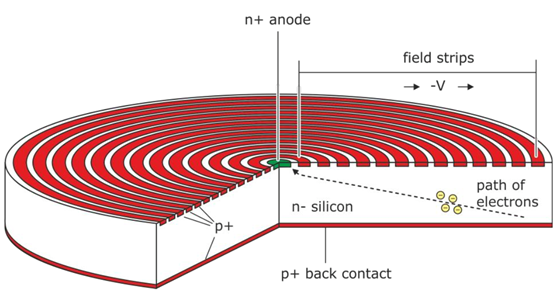 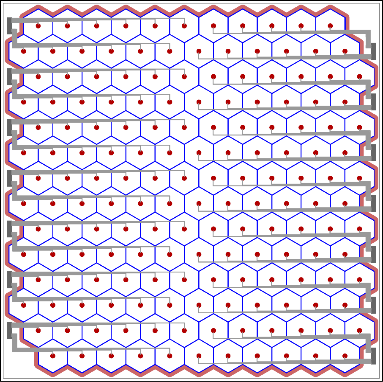